Vetnoux Usability
RELIABLE CARE FOR EVERY BREATH
Study details
15 US citizens RT’s with experience varying from  9 to 42 years
Participants were given the following tasks:
Hand-on tasks of setting up, basic operation and ventilation
Identifying buttons and indicators
Extracting relevant data from the labeling material (operating manual)
Answering subjective data collection open questions
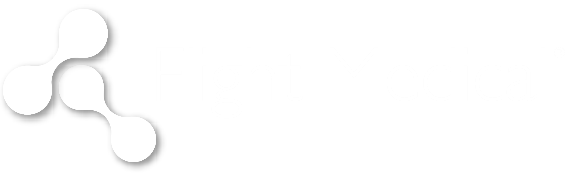 Study highlights
When asked about overall impression and comparison to other similar devices:
“It has everything I need to see on the main screen. It will be easy for anyone to use. Nothing confusing – self-explanatory see + touch”
“This had a better set up as far as where information is. I like the way the modes set up – everything to set shows up – no guessing or remembering what to set“
“This is more sophisticated than what I’ve used. I like the screen set up
All info is on the front screen, this is important. I like that I don’t have to go to several screens to get primary information” 
“The vent was easy to use, much easier than Servo”
“Similar to Drager and Hamilton”
"Easy to use, I like no menus deeper and deeper. Screen arranged well”
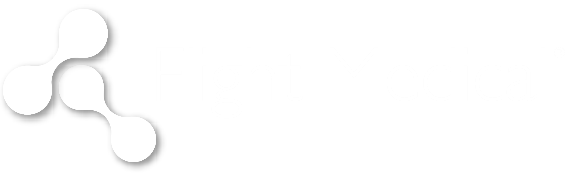